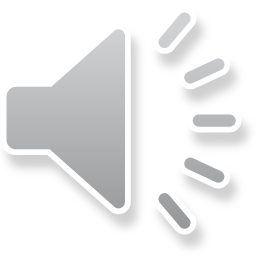 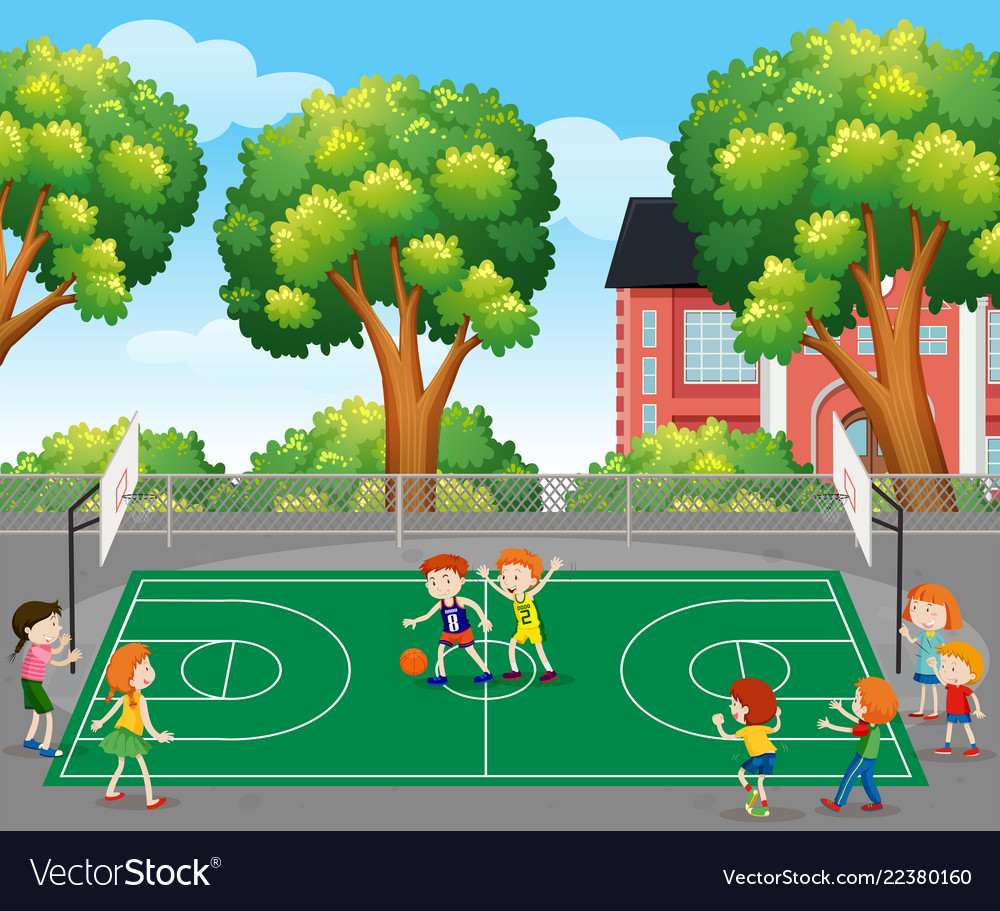 Thứ … ngày … tháng … năm …
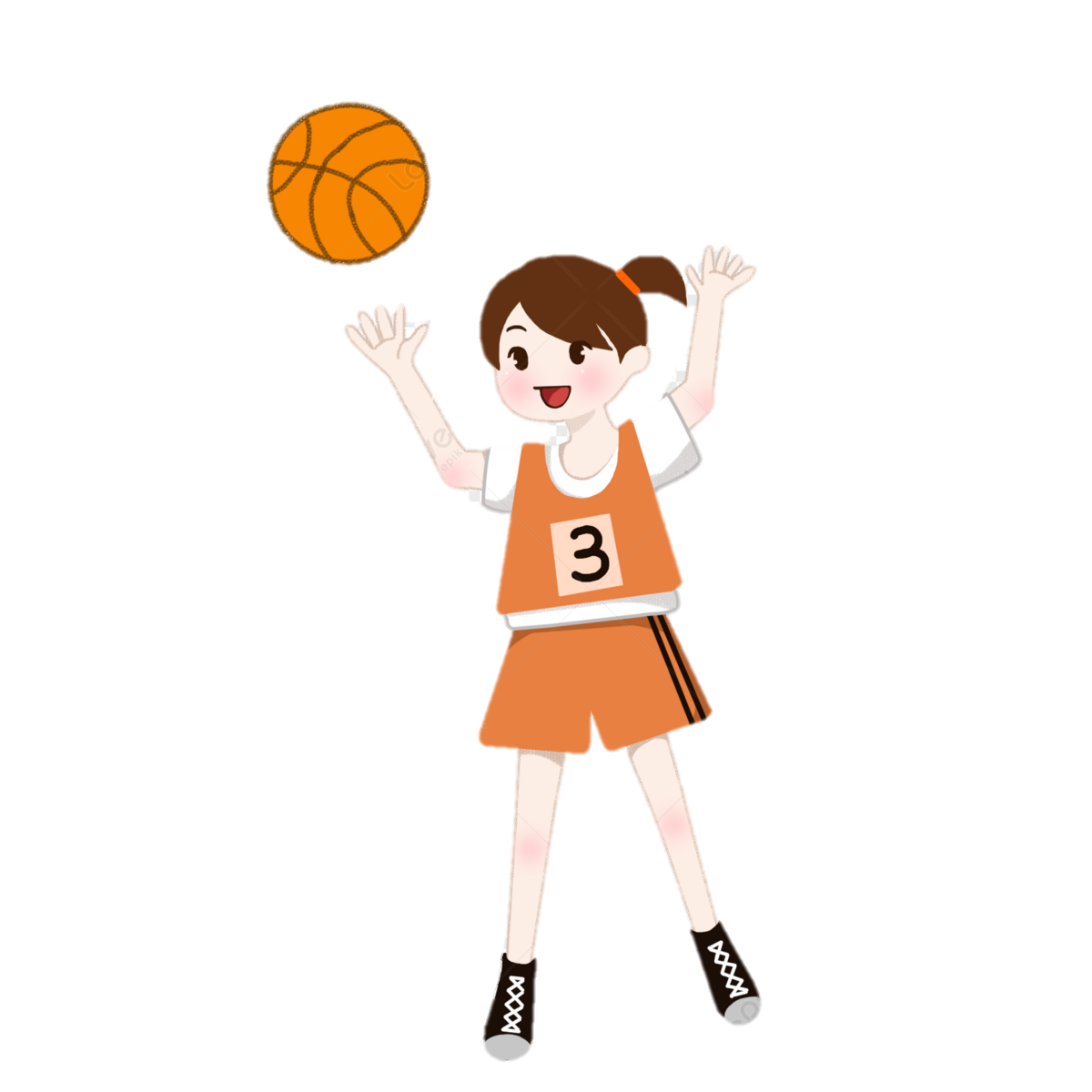 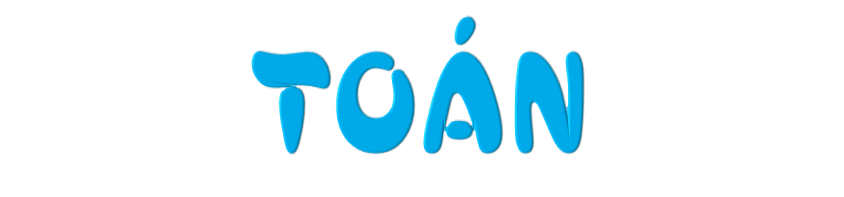 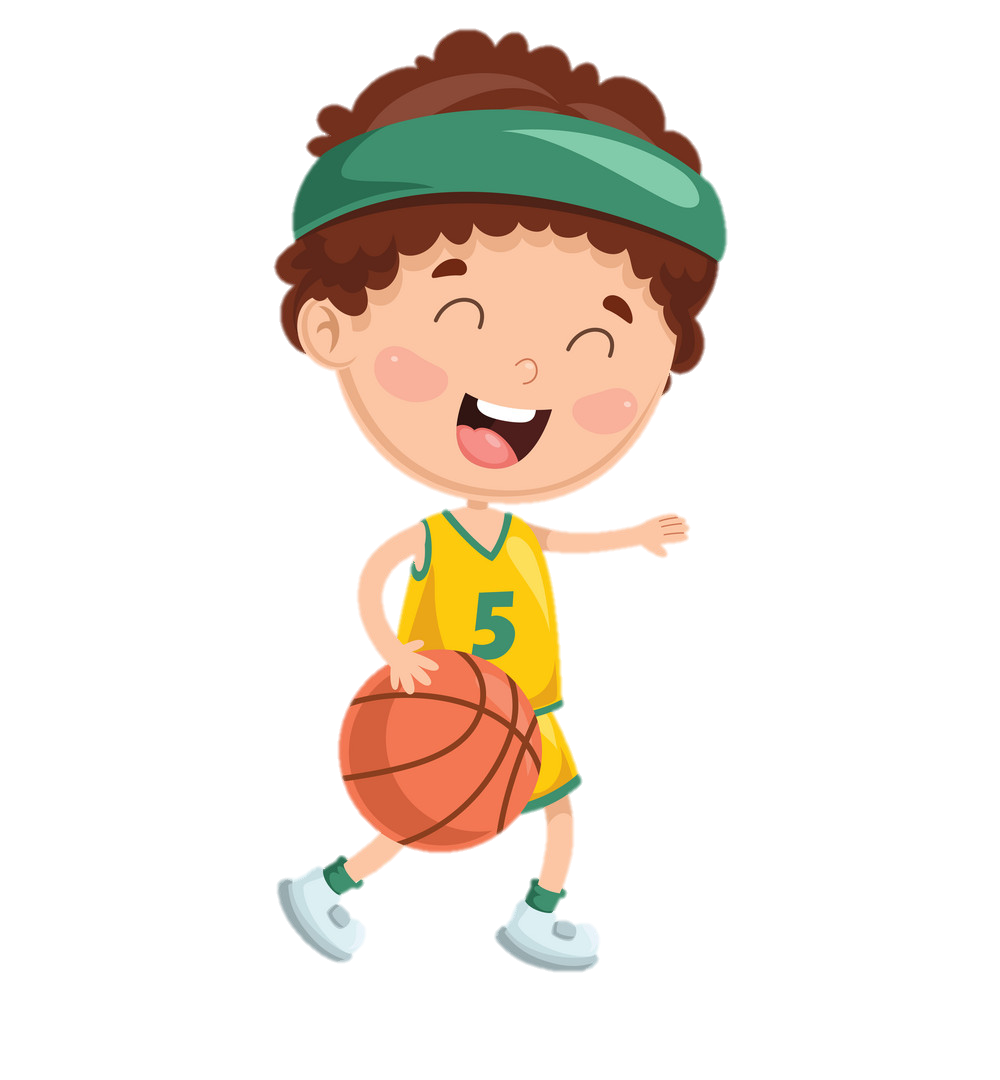 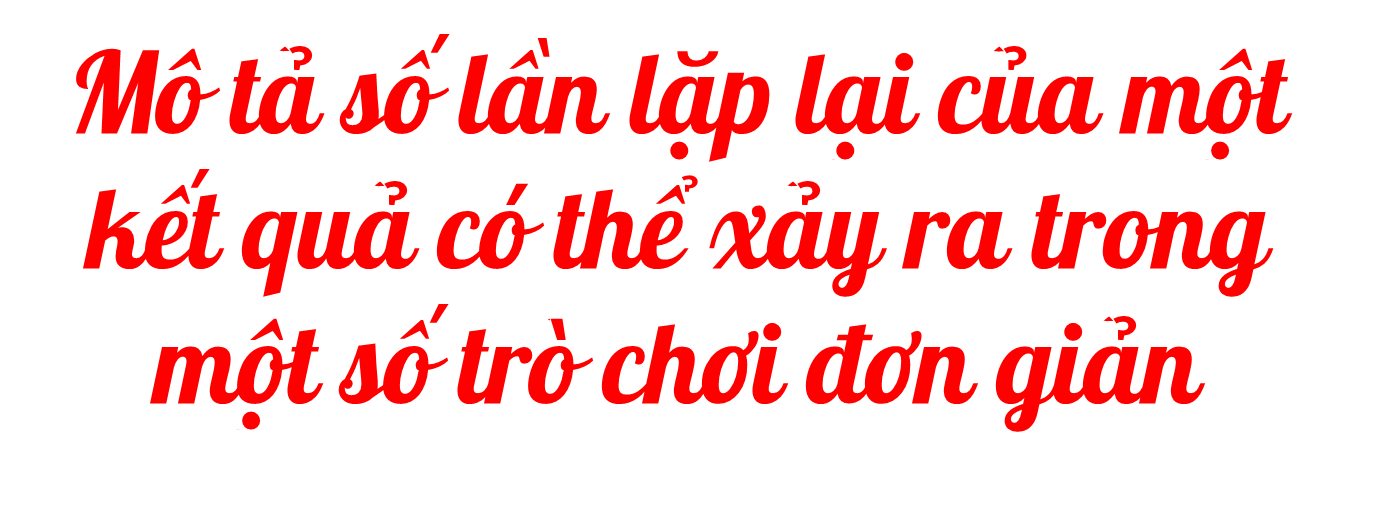 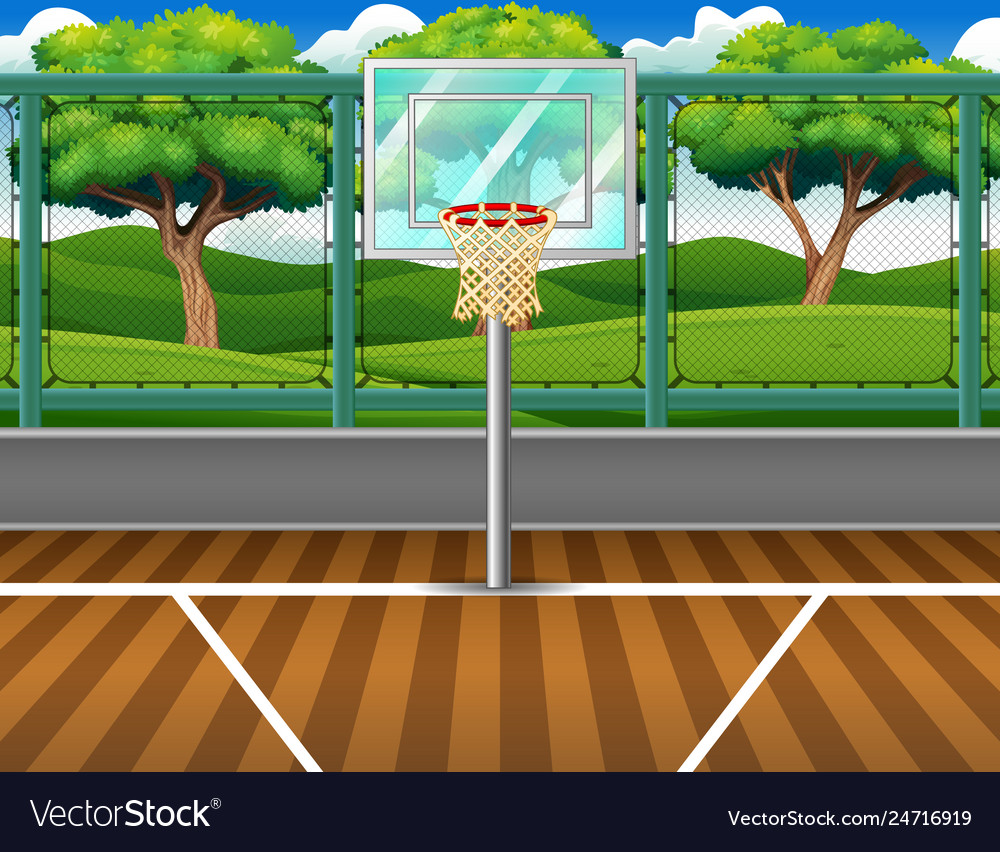 KHỞI ĐỘNG
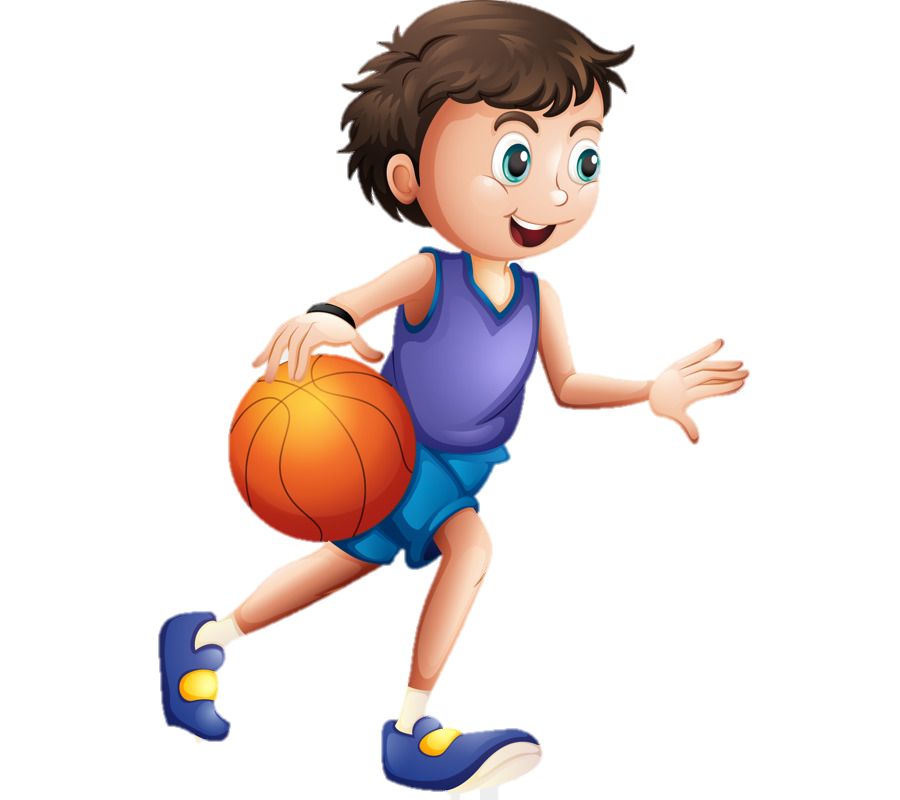 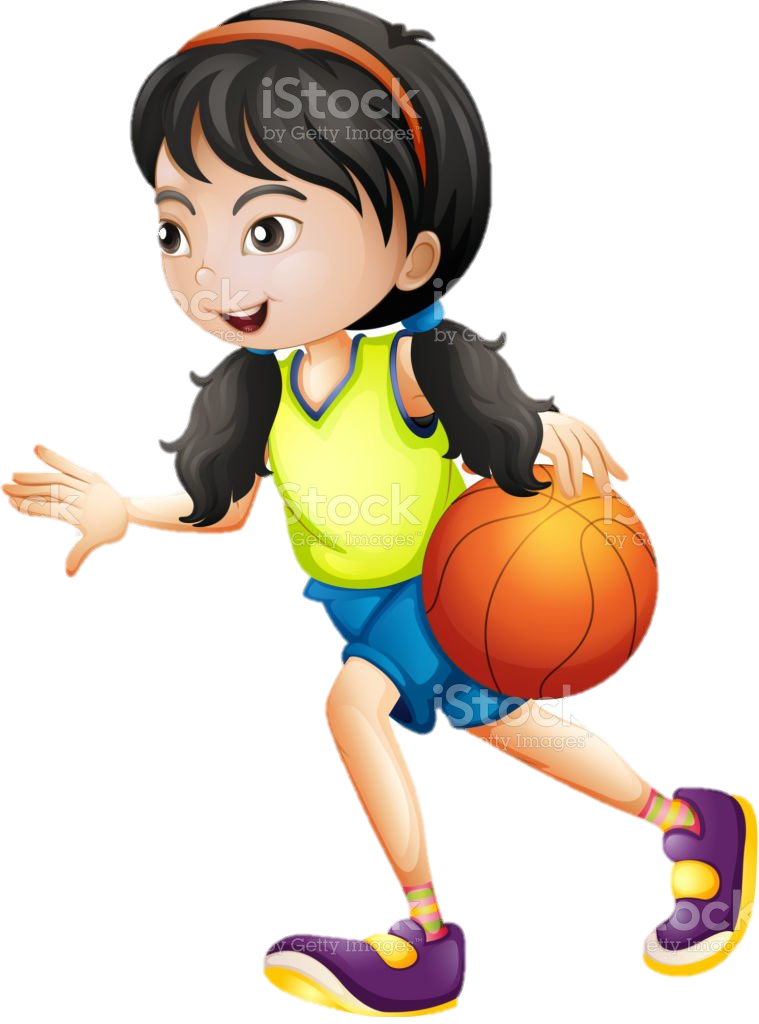 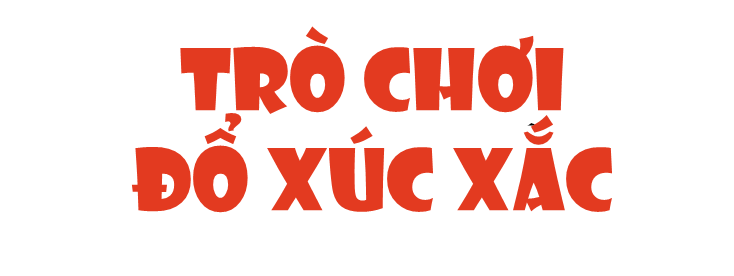 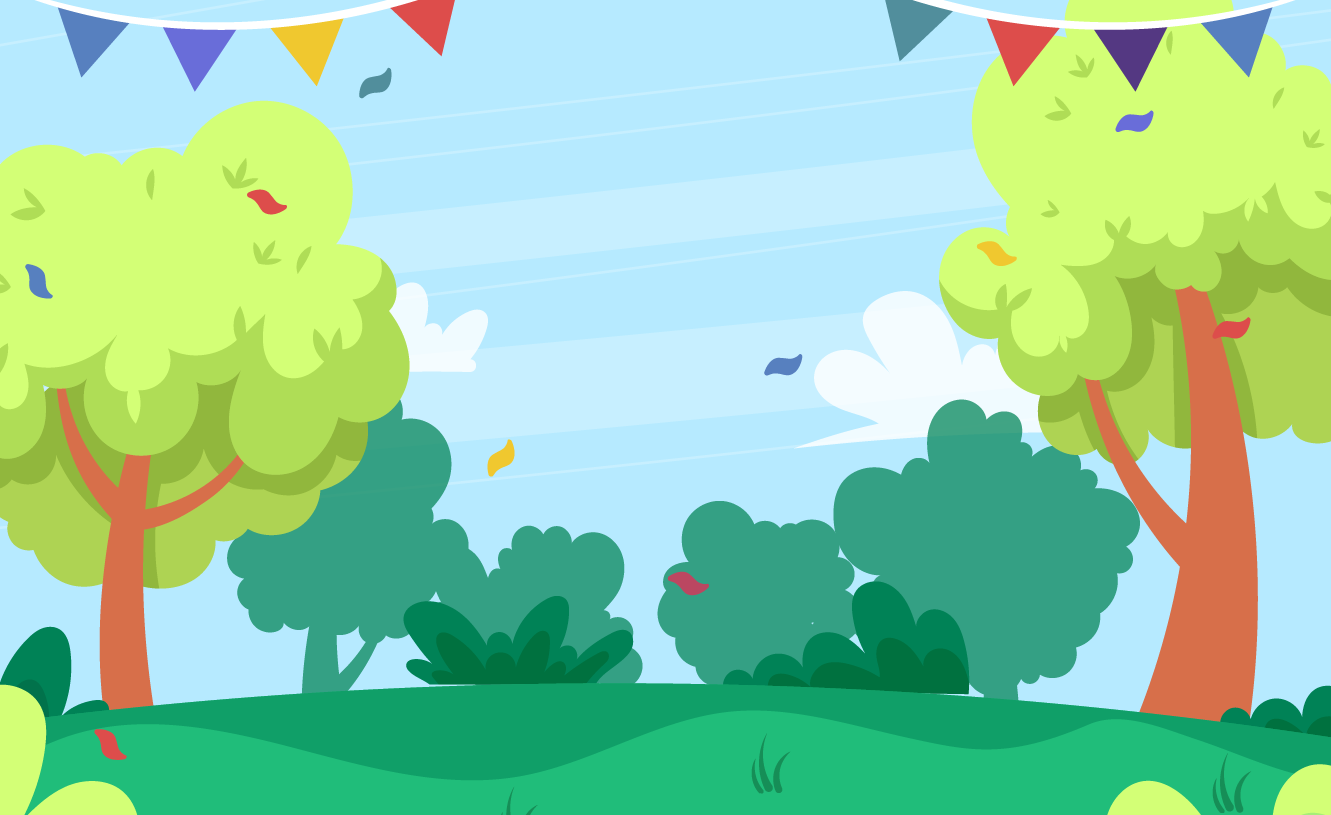 HS chơi theo nhóm
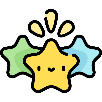 LUẬT CHƠI
LUẬT CHƠI
Các nhóm tiến hành đổ xúc xắc và ghi lại kết quả
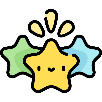 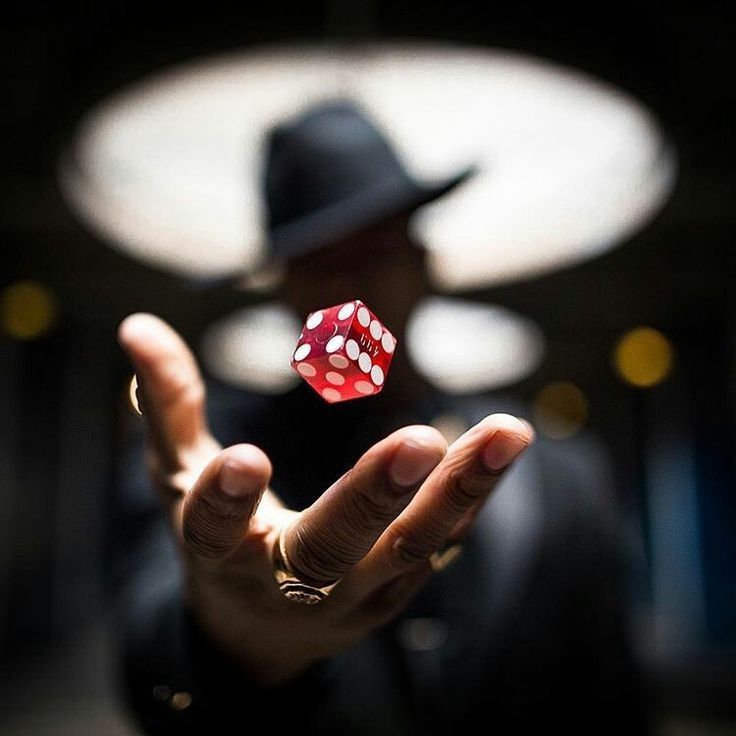 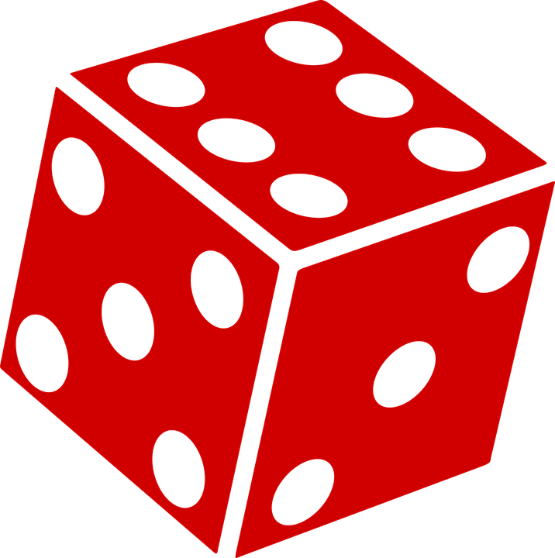 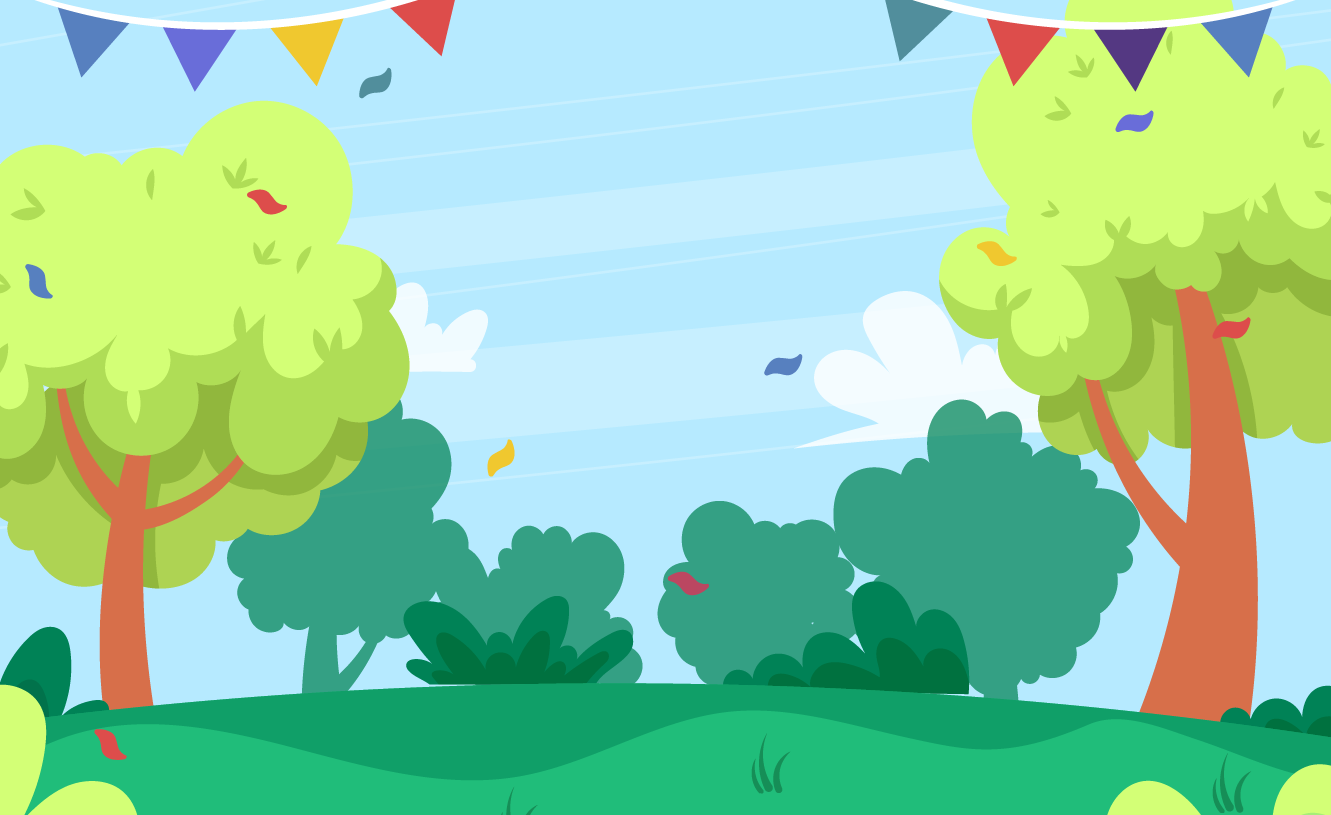 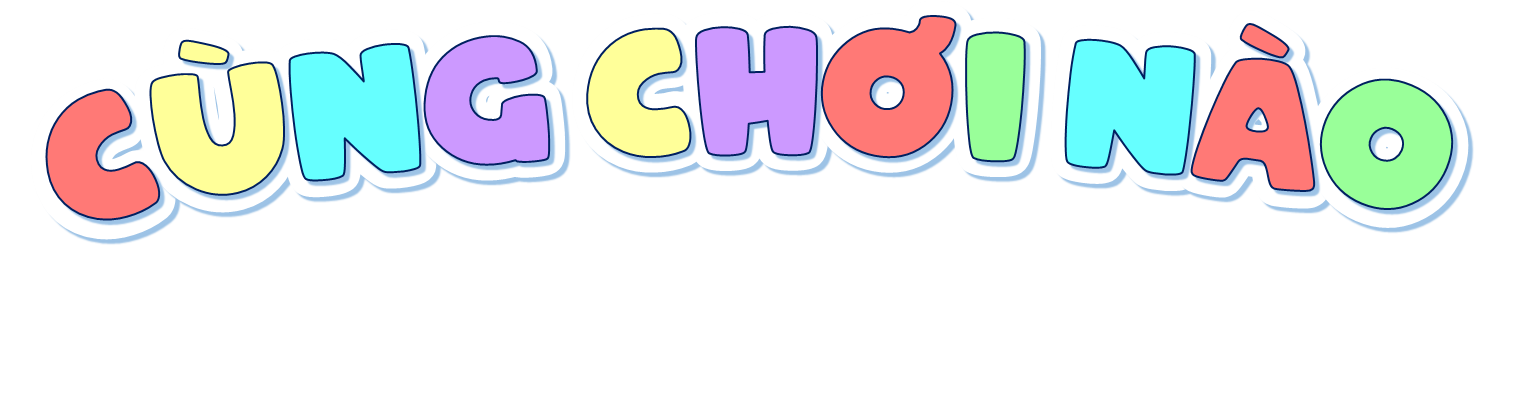 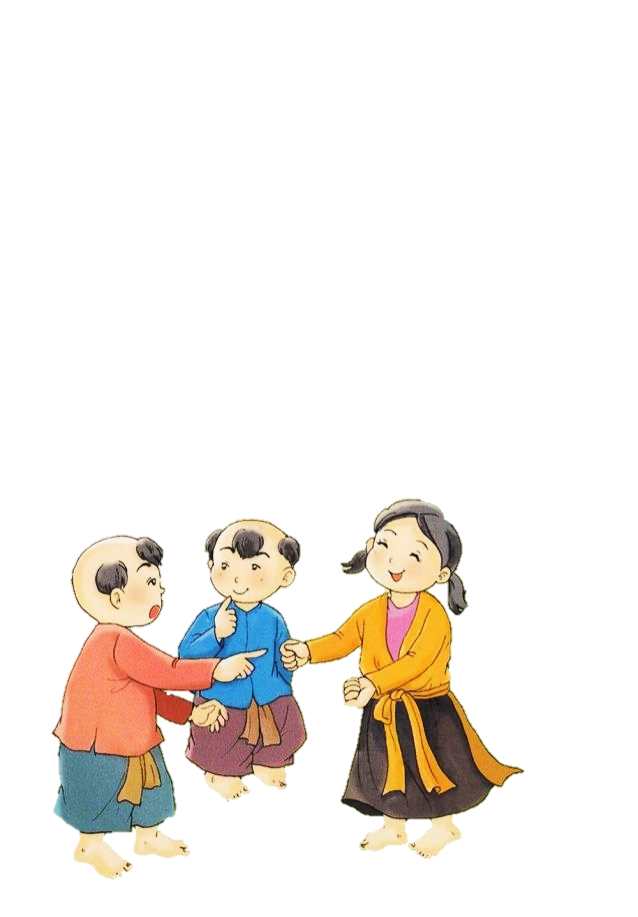 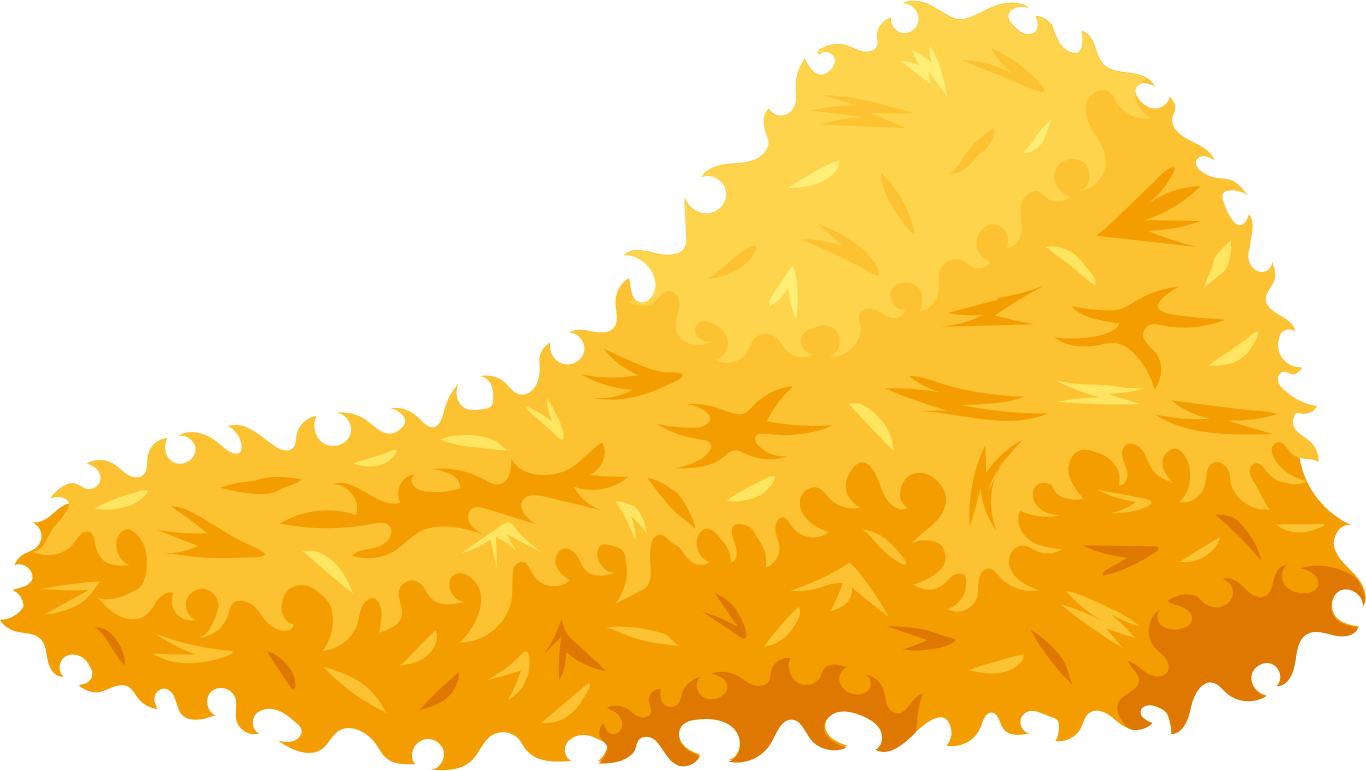 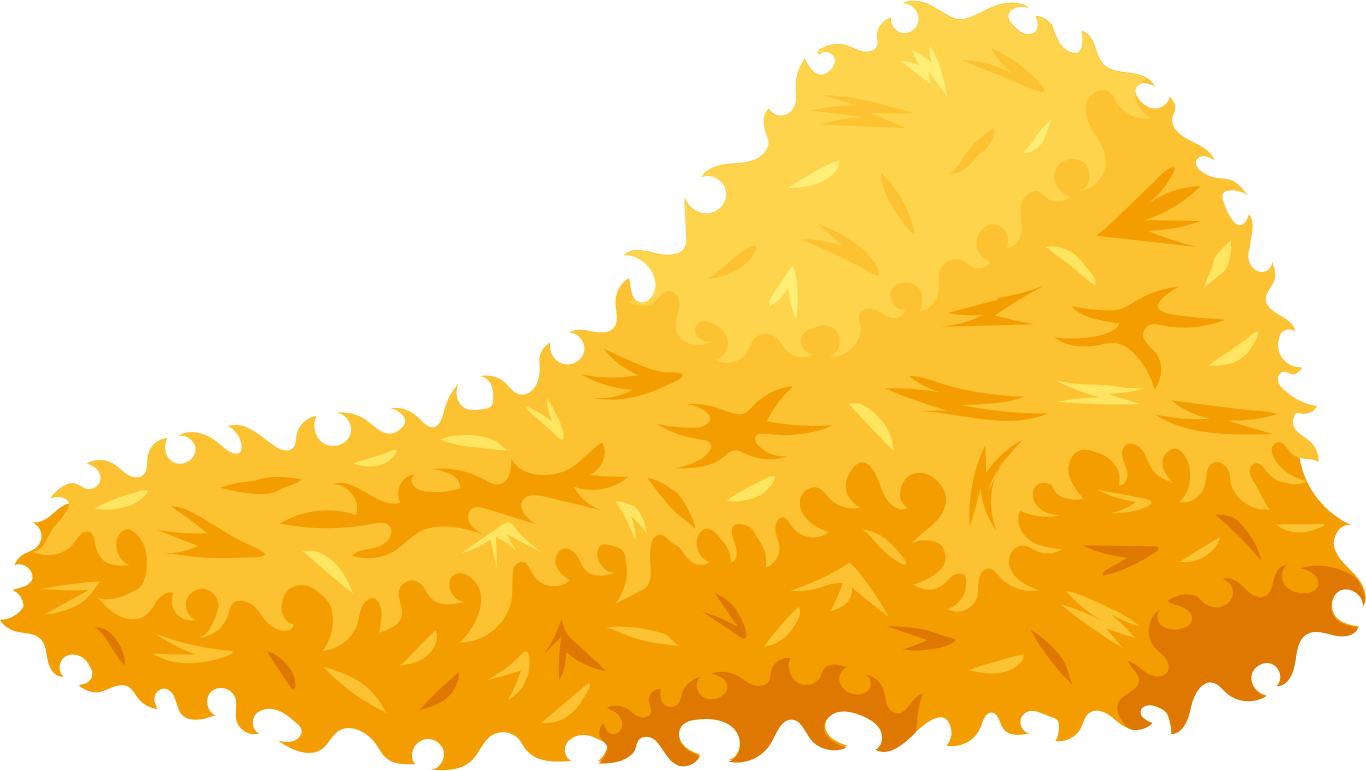 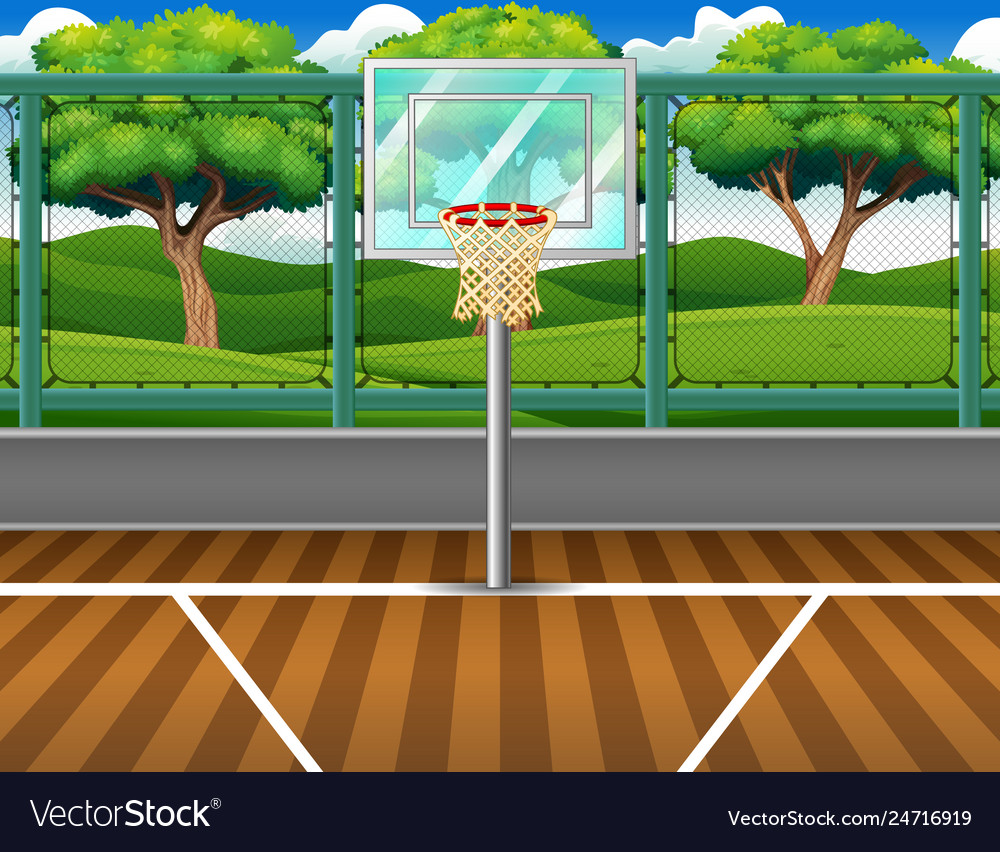 Đếm số lần xuất hiện mặt có số chấm chẵn
2
Viết tỉ số để so sánh số lần xuất hiện mặt có số chấm chẵn với tổng số lần đã gieo xúc sắc.
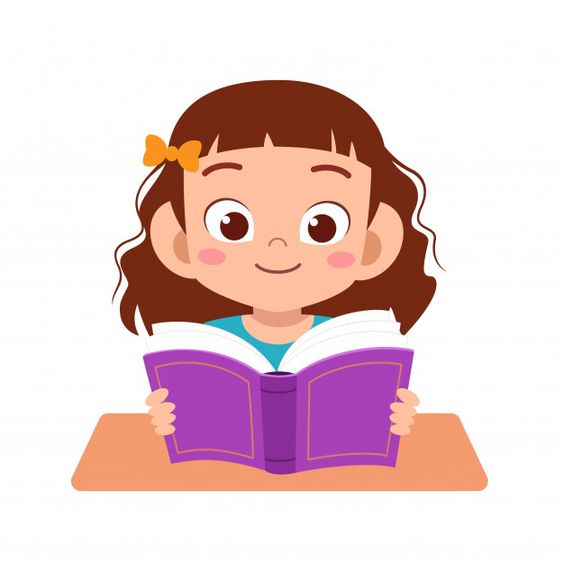 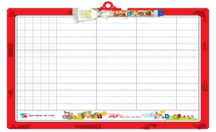 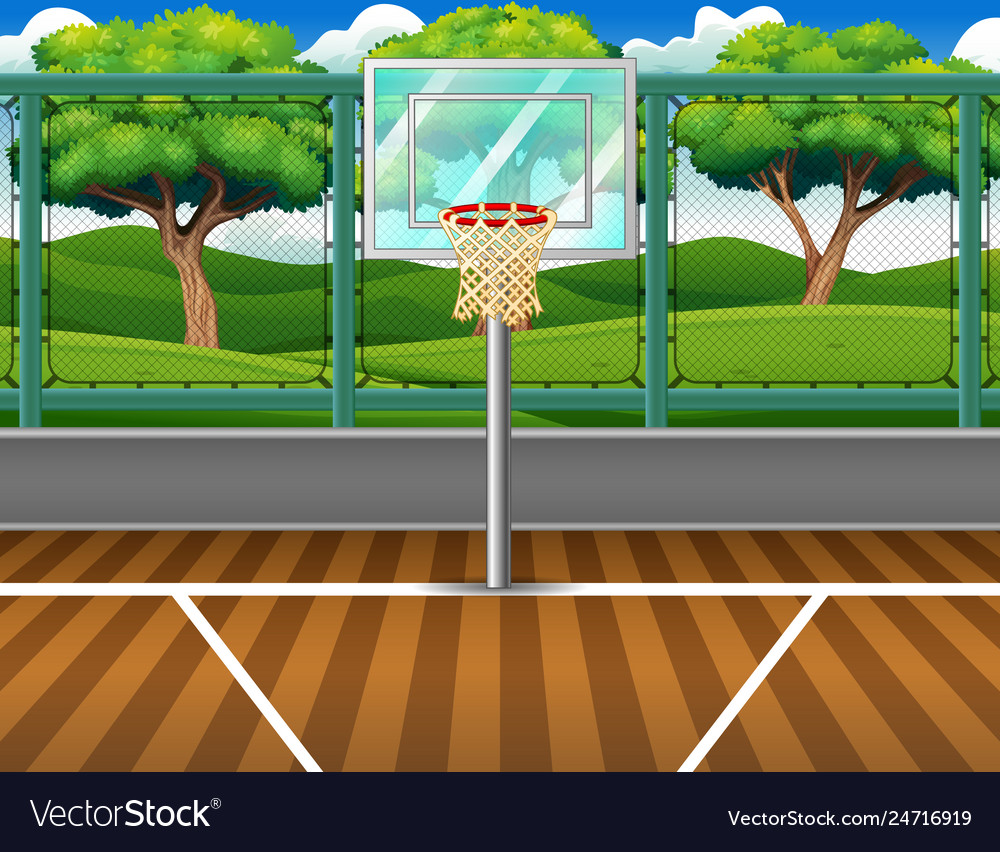 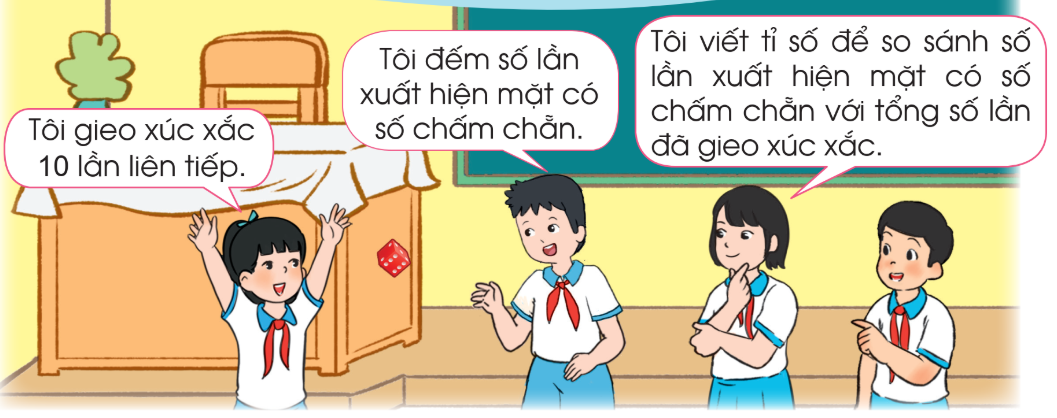 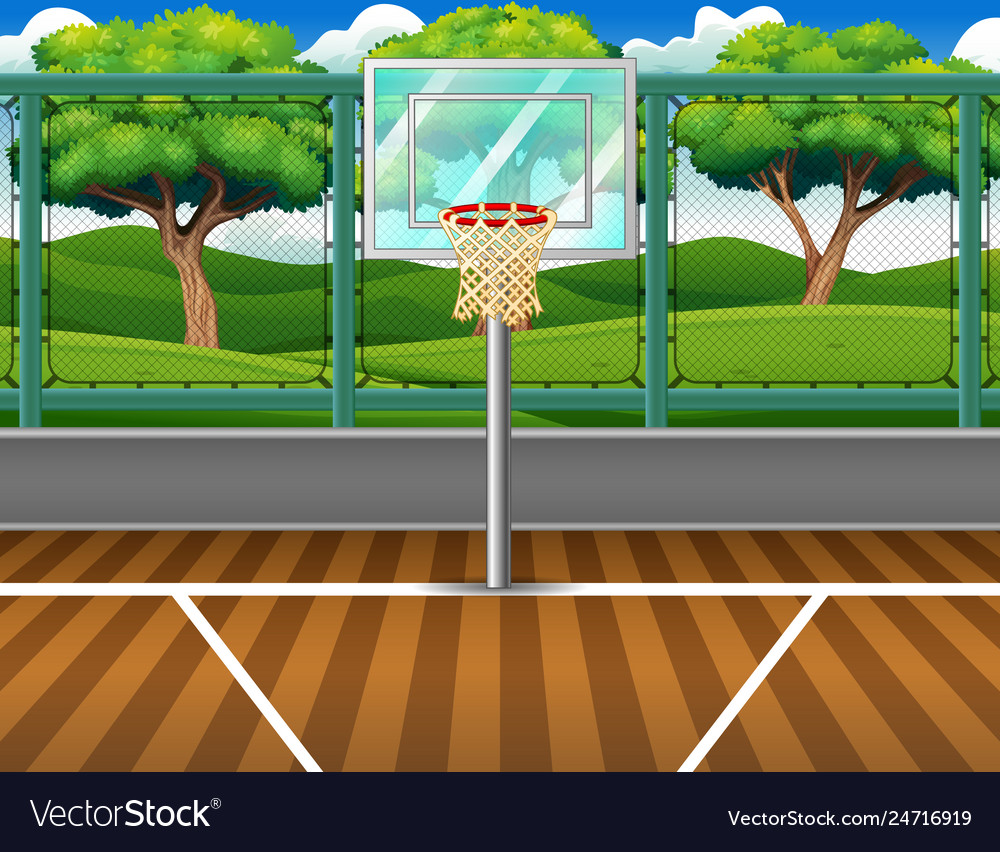 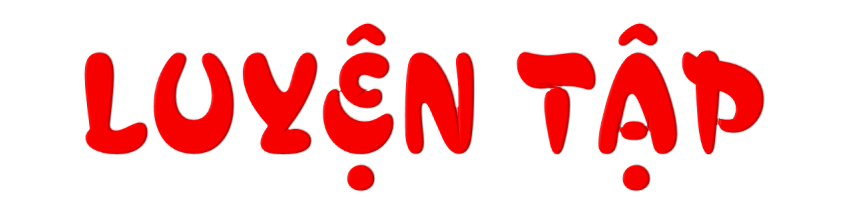 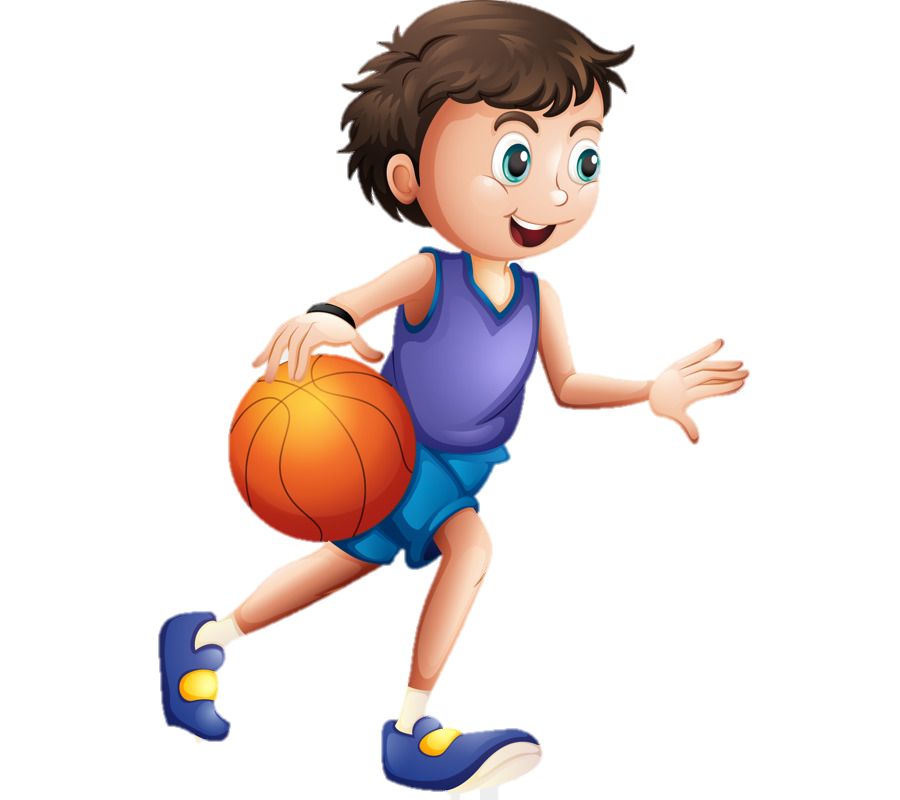 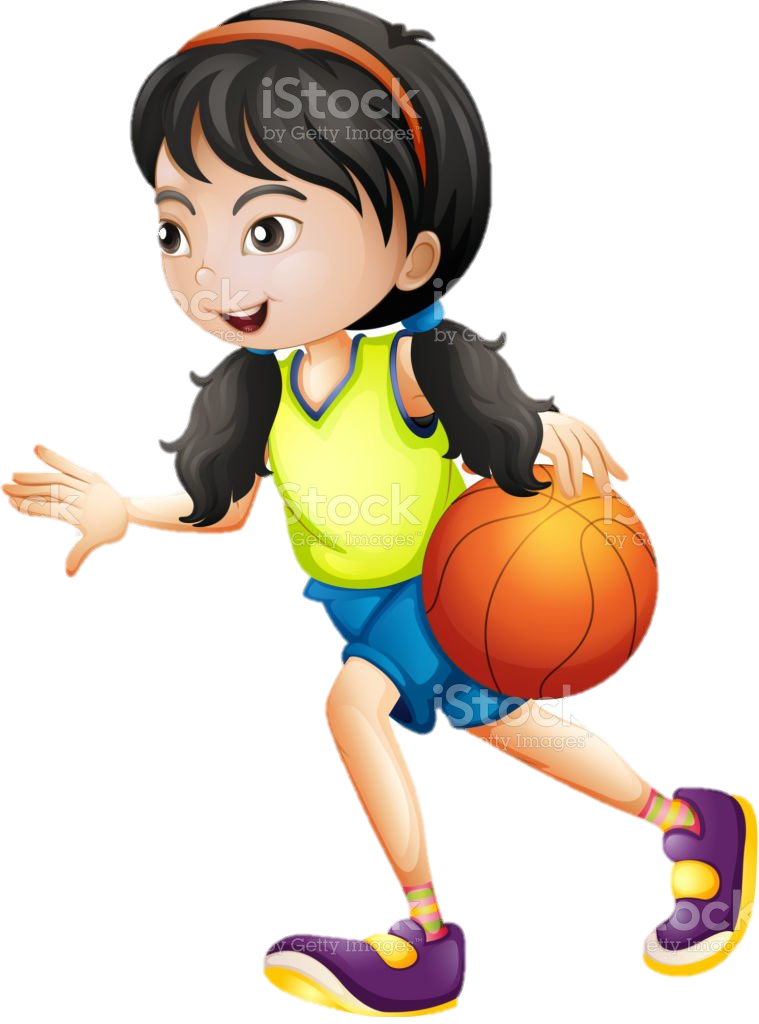 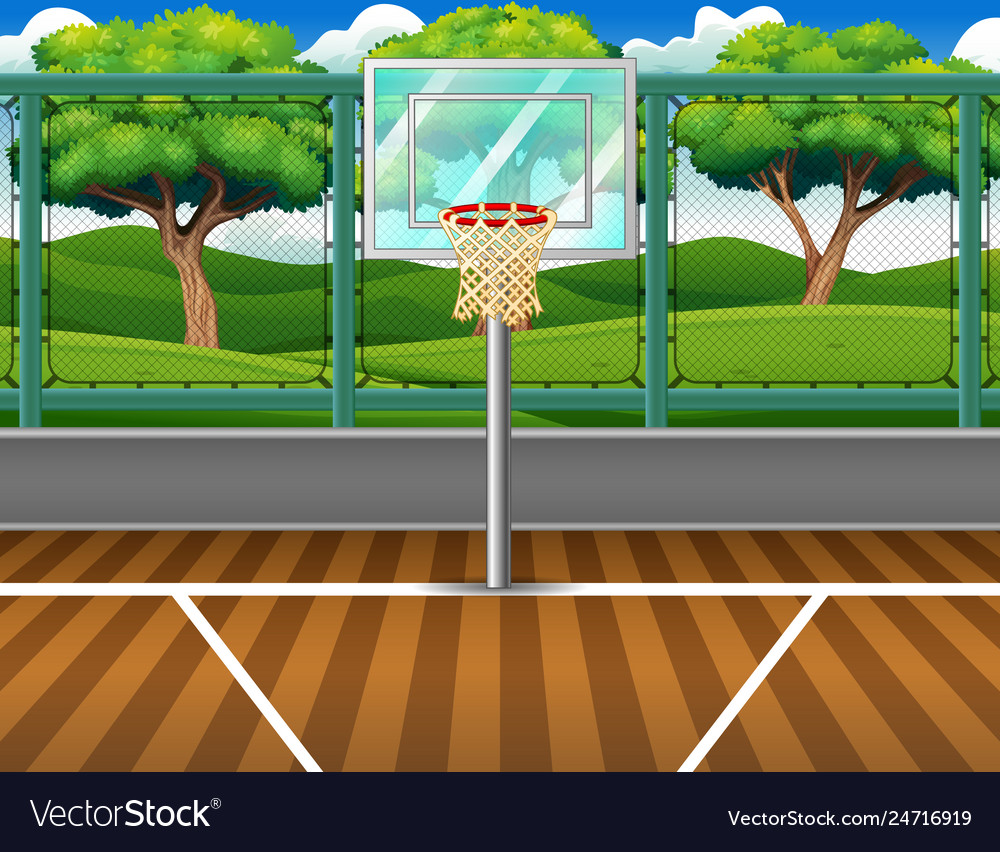 Gieo một con xúc xắc 10 lần liên tiếp, ta có kết quả như sau:
1
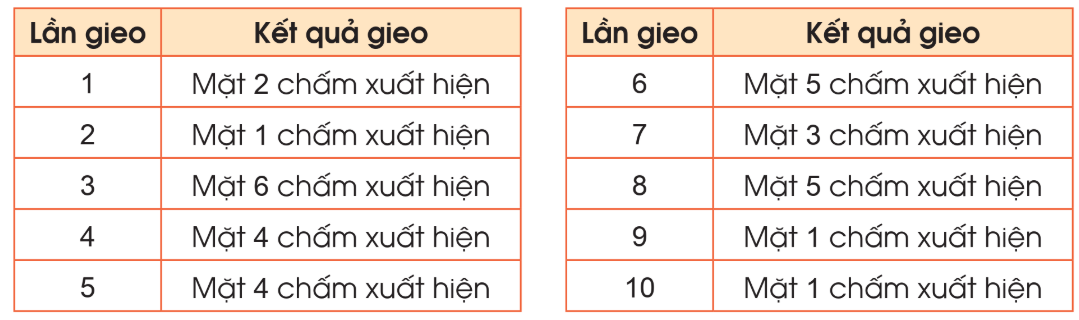 a) Hãy cho biết số lần xuất hiện mặt chẵn sau 10 lần gieo xúc xắc.
Ghi chú: Mặt chẵn là mặt xuất hiện số chấm chẵn.
b) Viết tỉ số giữa số lần xuất hiện mặt chẵn và tổng số lần đã gieo xúc xắc.
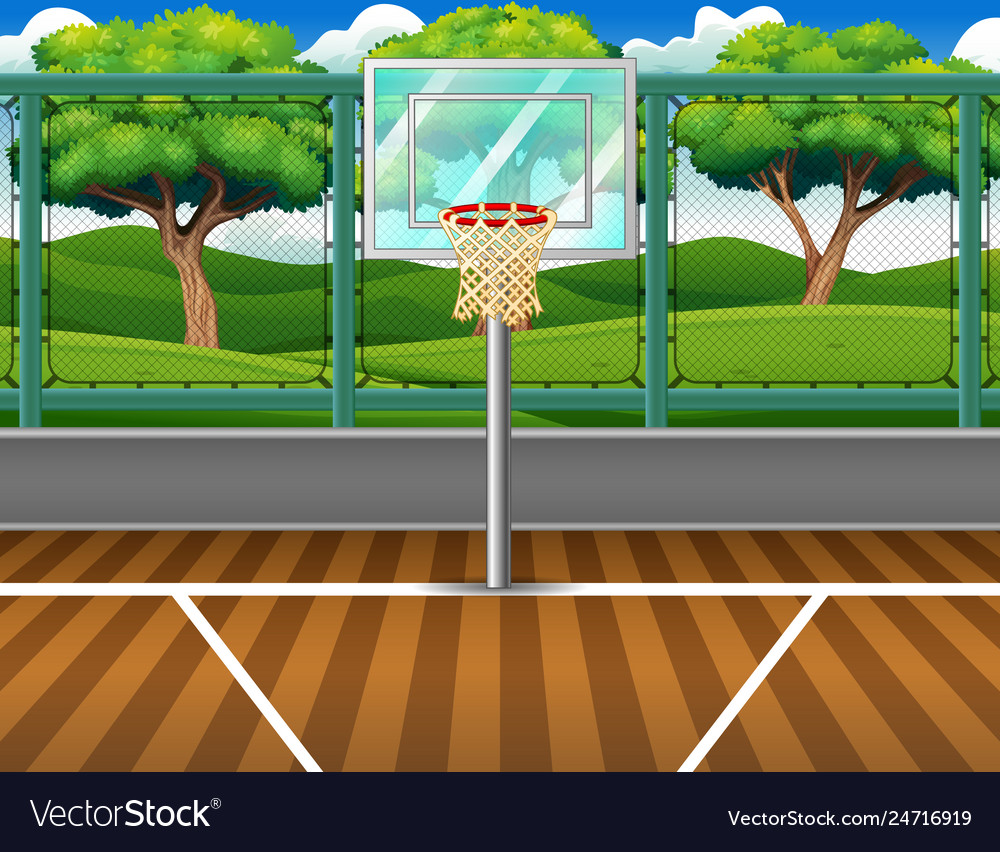 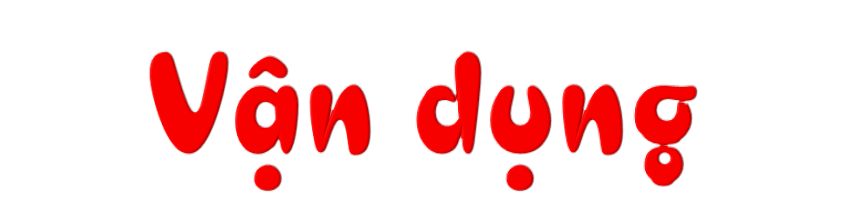 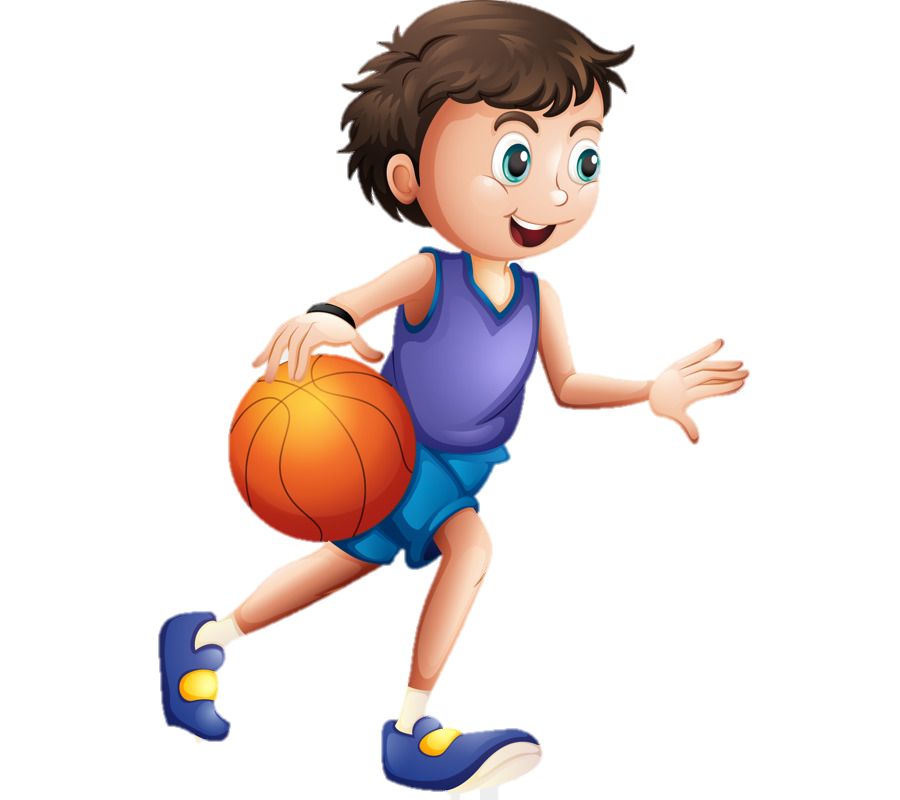 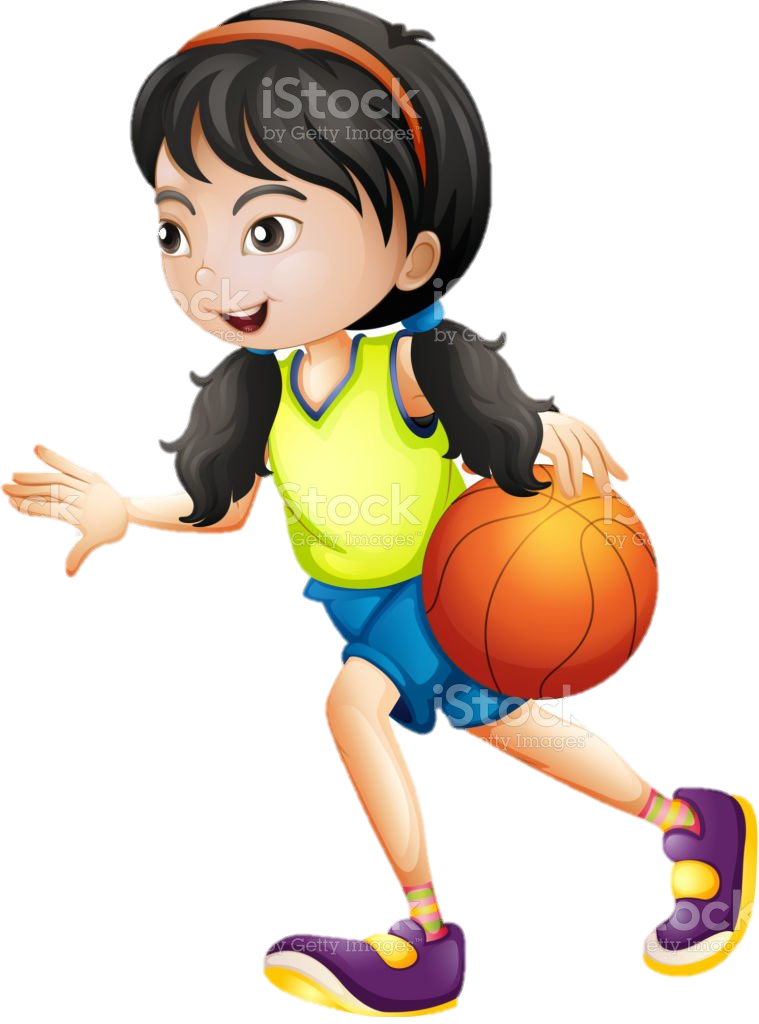 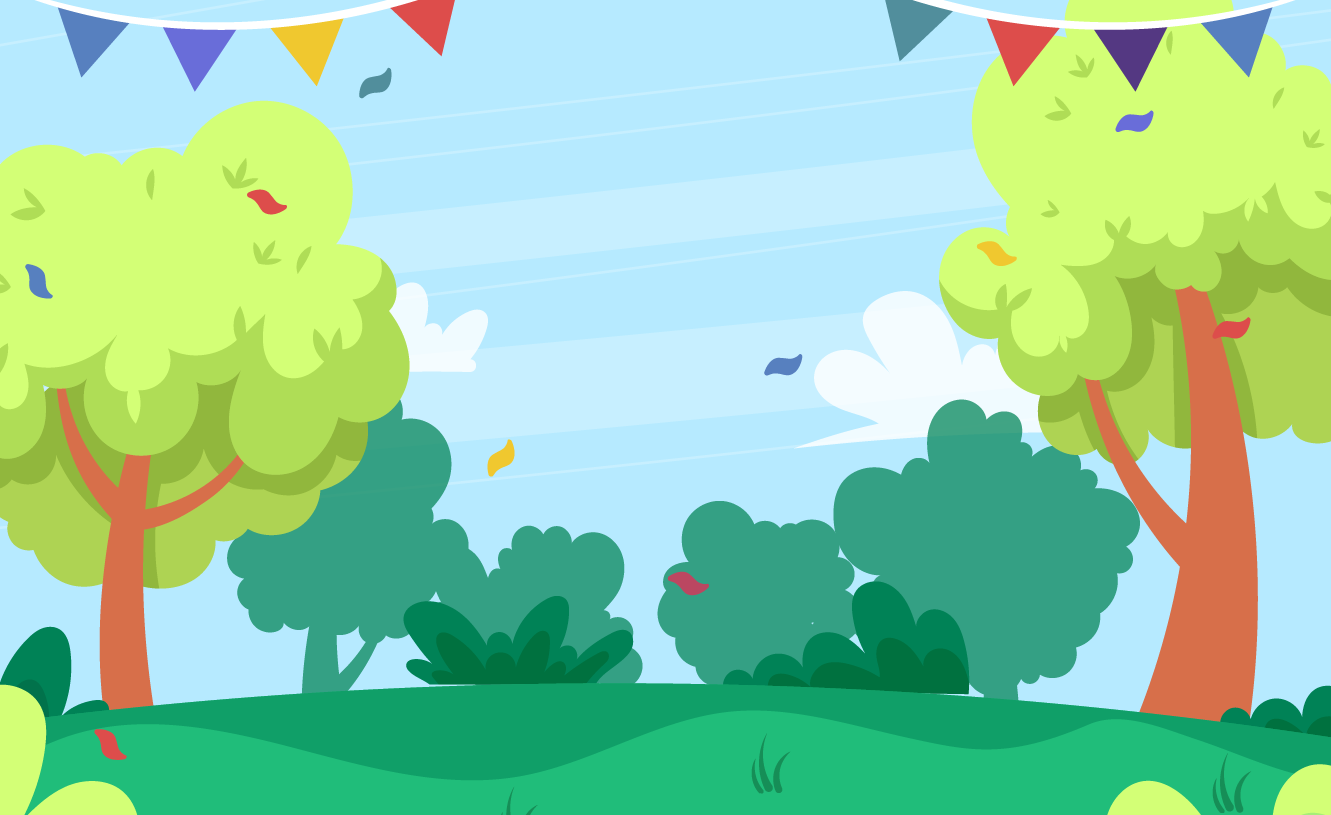 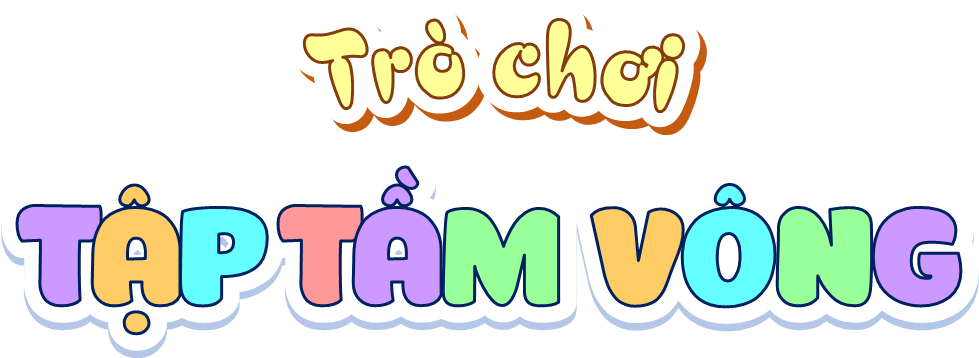 HS chơi theo nhóm đôi.
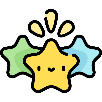 LUẬT CHƠI
LUẬT CHƠI
Người đố giấu một vật nhỏ trong lòng một bàn tay và nắm cả hai tay lại rồi hát:
	Tập tầm vông
	Tay không tay có
	Tập tầm vó 
	Tay có tay không
	Tay nào có, tay nào không?
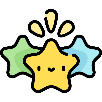 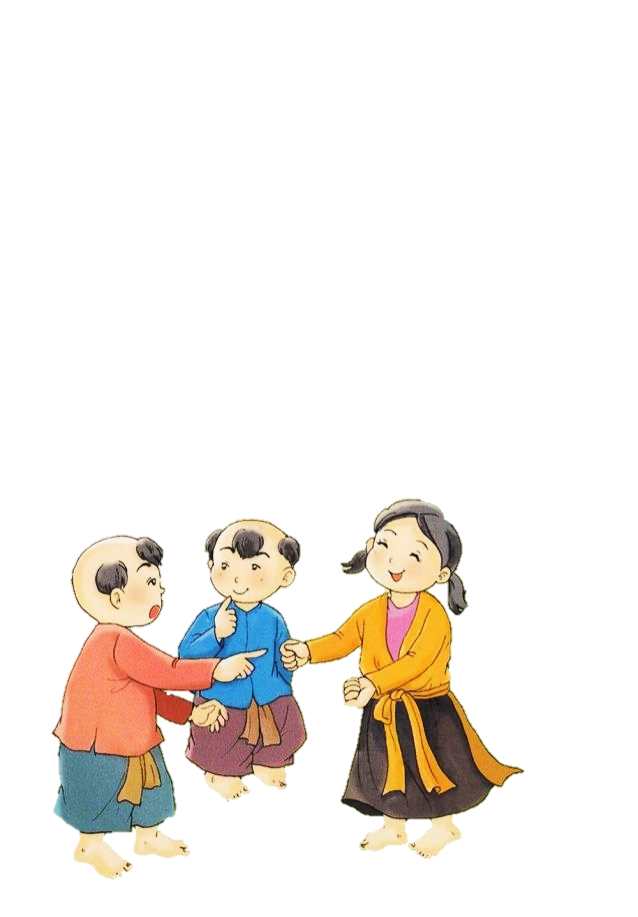 Người đoán chỉ một tay của người đố. Nếu đoán đúng, người đoán trở thành người đố, trò chơi lại tiếp tục.
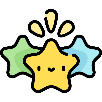 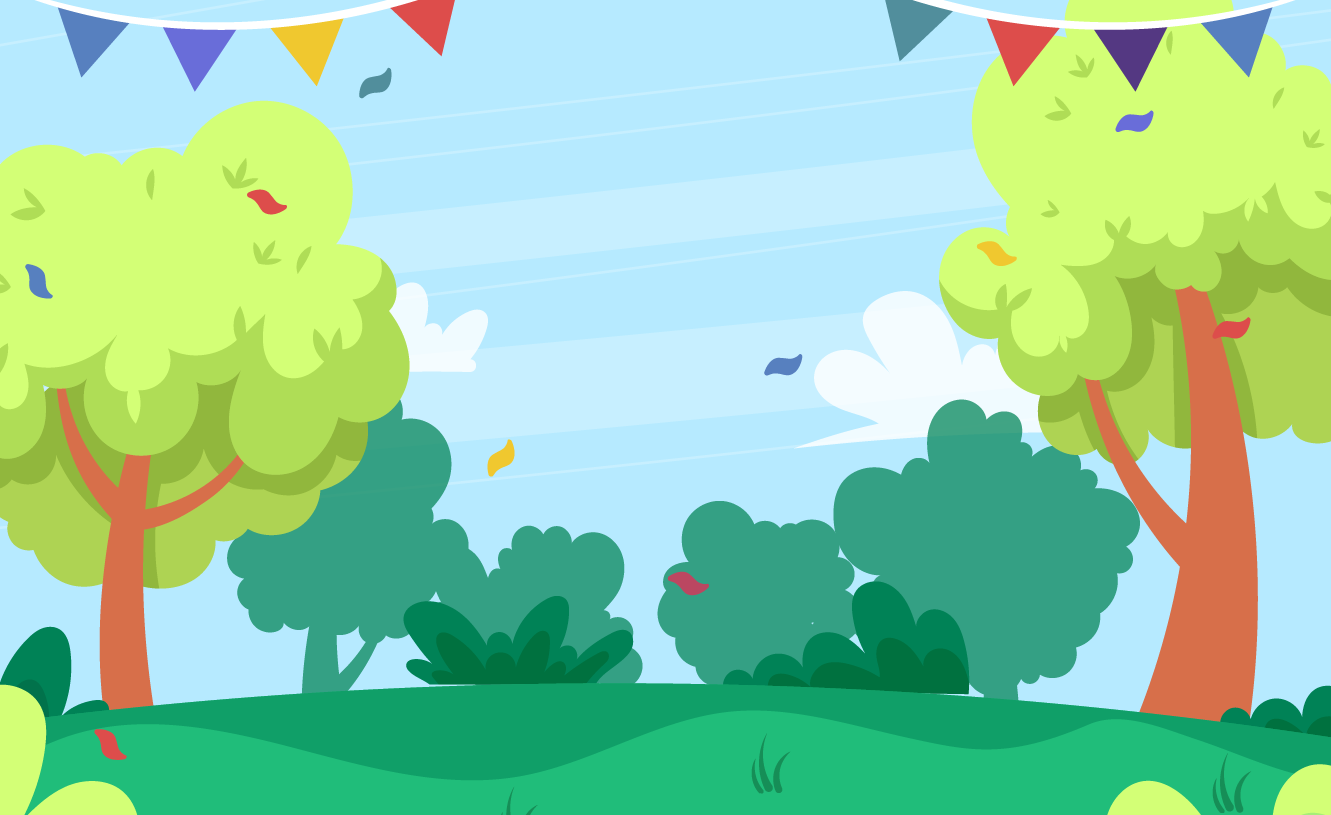 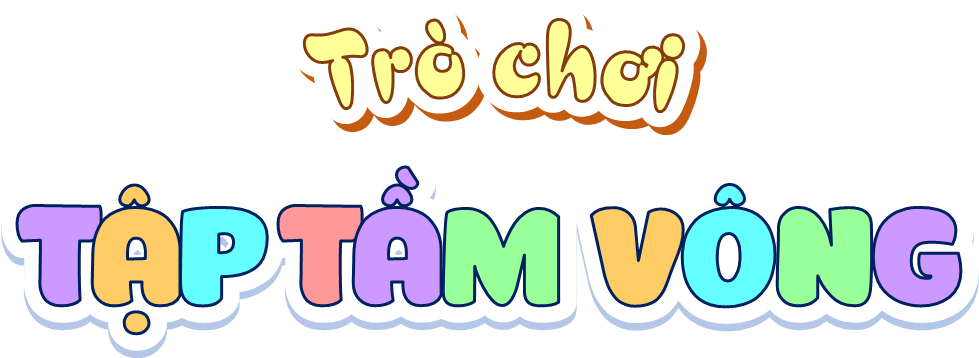 Khi chơi, các bạn nhớ ghi nhận lại kết quả nhé!
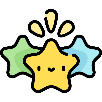 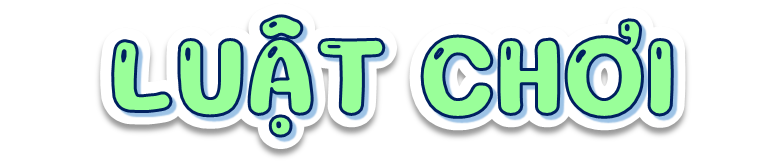 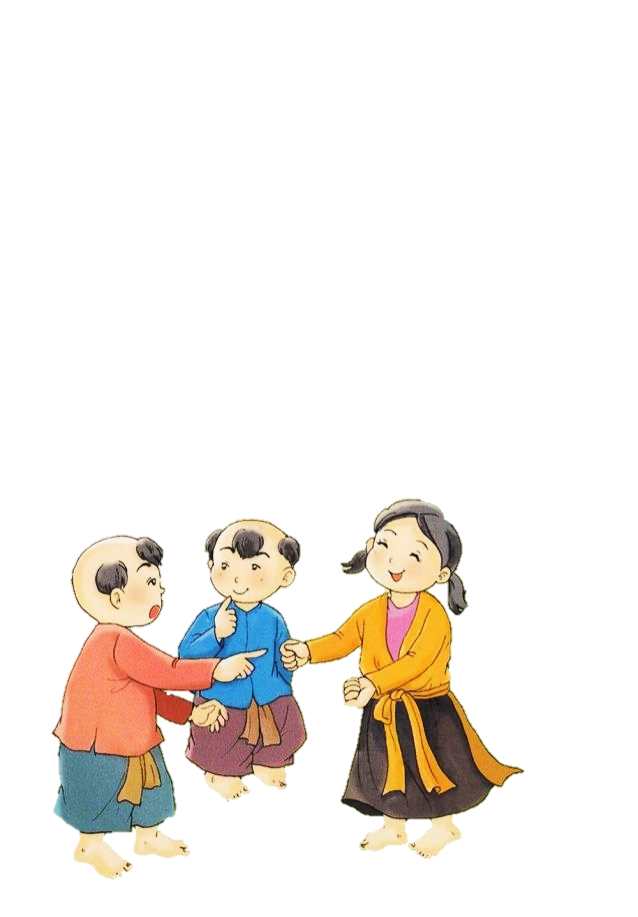 Ví dụ: Sau 5 lần chơi, các bạn ghi nhận được kết quả như sau:
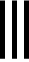 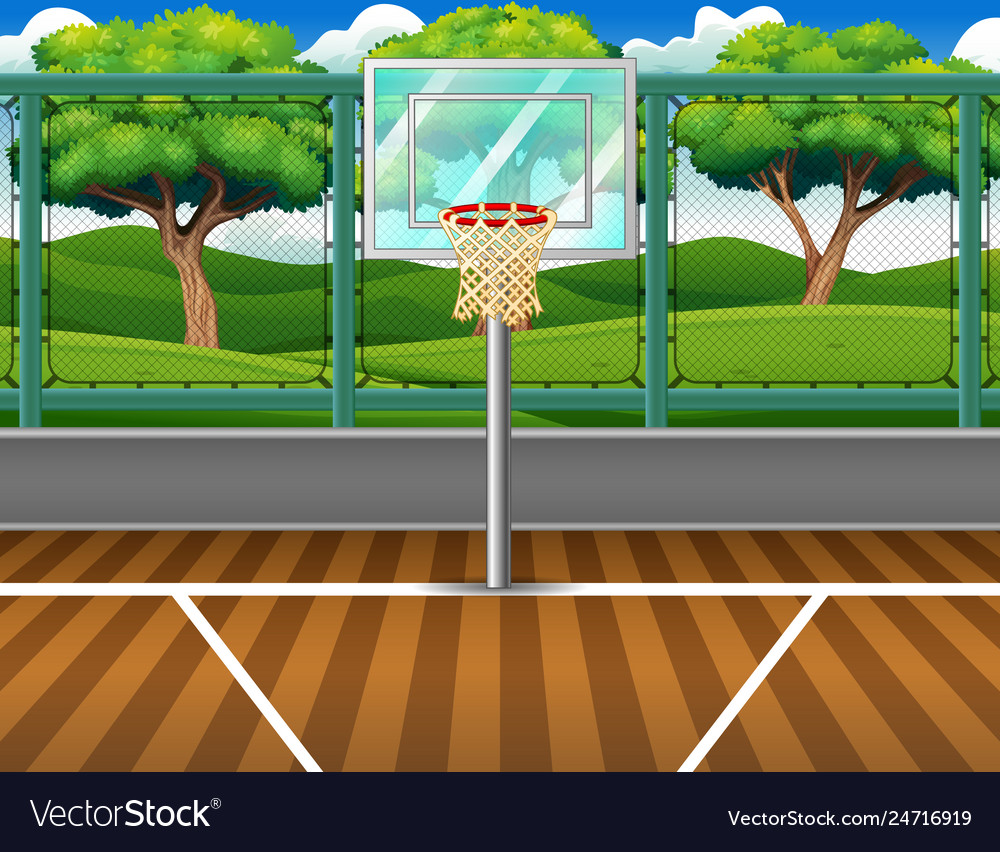 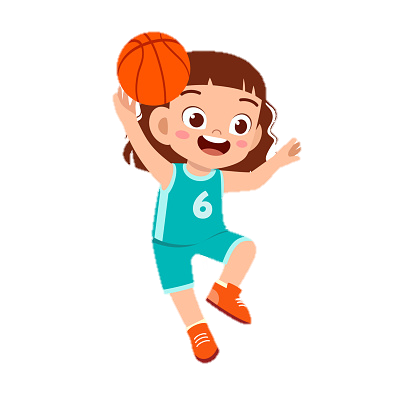 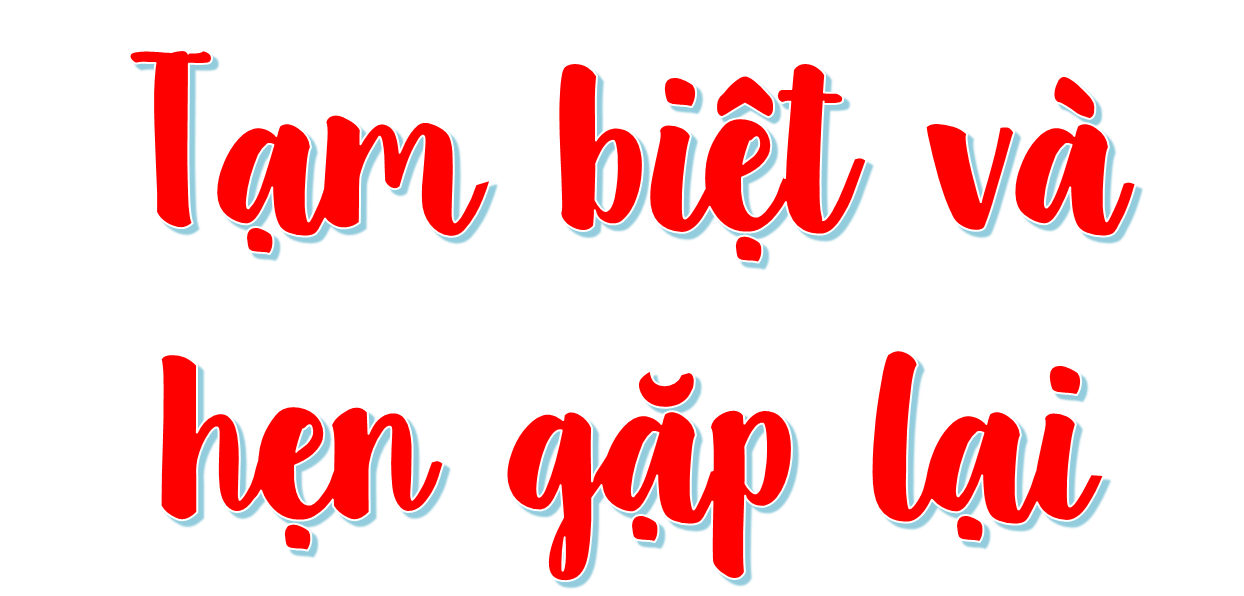 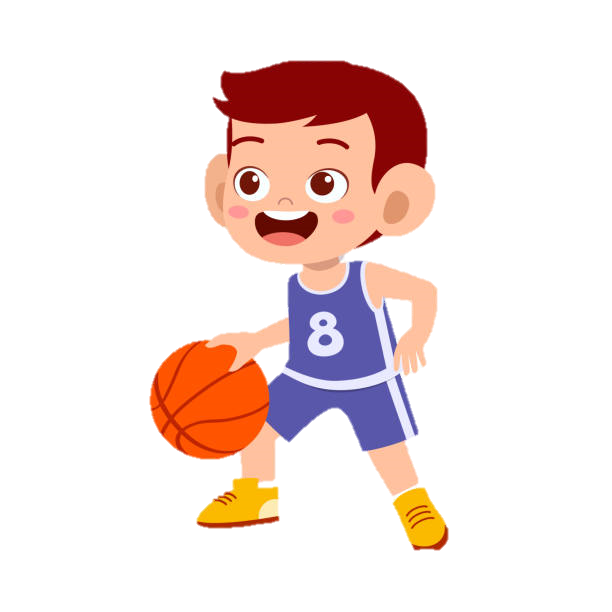